Impressions
Impressions
Impressions are created when…
one object is pressed against another material with enough force to leave an impression or imprint of the object.
Examples of Impressions
Bite Marks, shoeprints, tire tracks, etc.
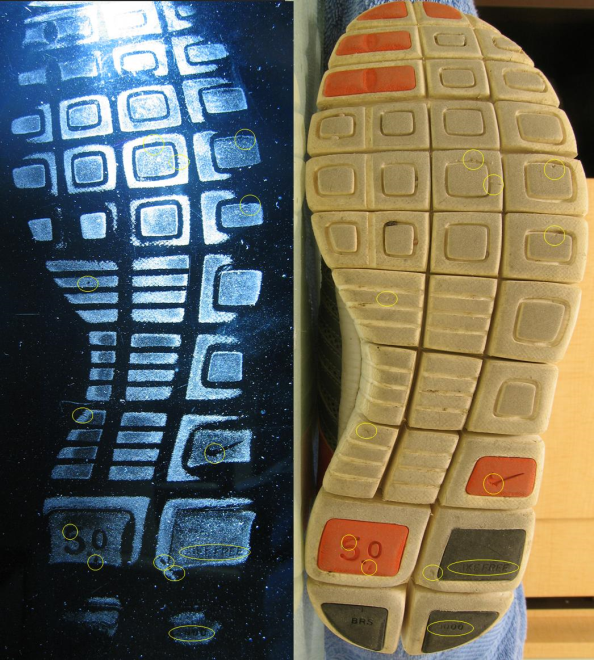 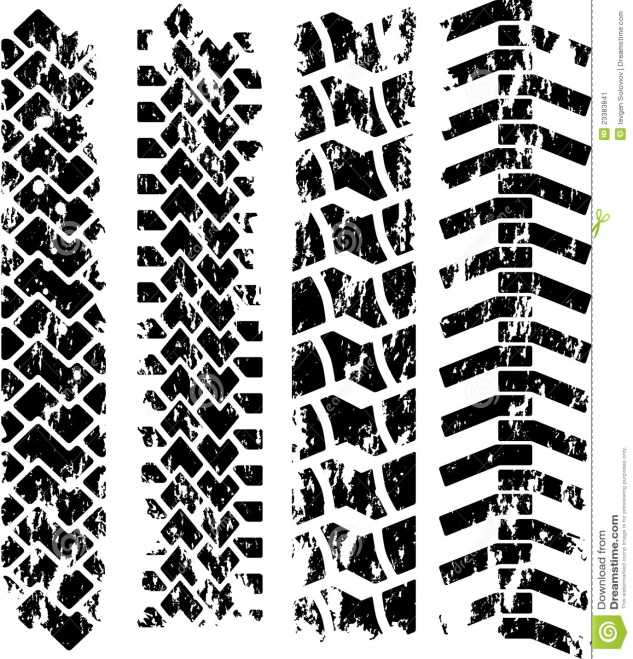 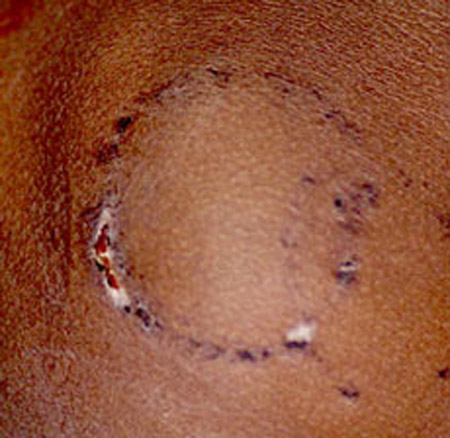 Bite Marks
Forensics Odontology/Dentistry: The study of teeth as it relates to a crime. 
Humans have 32 teeth if they have their “Wisdom” teeth and 28 if they don’t (age at which they appear – can come in up until you are 25!)
What can they tell:  if a person played an instrument, chips in teeth, age of person by “wear and tear” on the teeth
Individual evidence if the investigator has the right tools and the mark is full.
Investigators can also analyze bite marks for the following: 
Characteristics of the teeth (position, evidence of dental work, wear patterns, etc.)
Saliva or blood (DNA)
When the bite occurred
http://www.youtube.com/watch?v=thfHB5e51q8
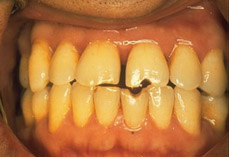 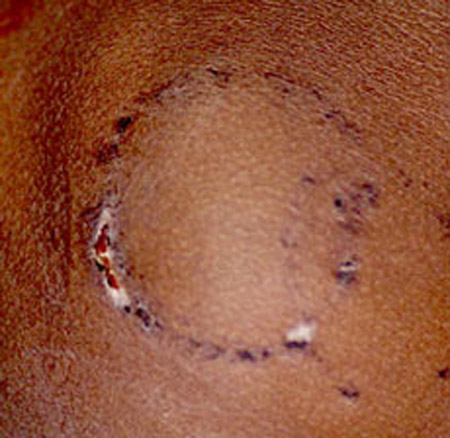 Computer Generated Overlays
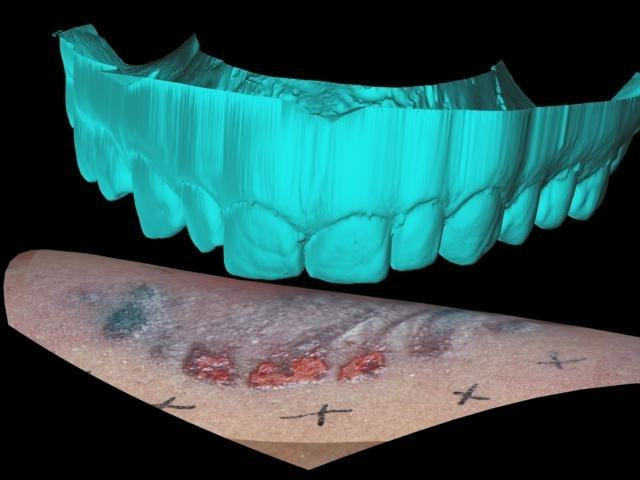 Shoe Impressions
Shoe Prints
Investigators can analyze a shoe print to determine its…
Class, or the type and brand of shoe  
Manufacturer, model and size
Approximate height of wearer
Activity of wearer  when imprint was made
Link between footwear impression and piece of footwear
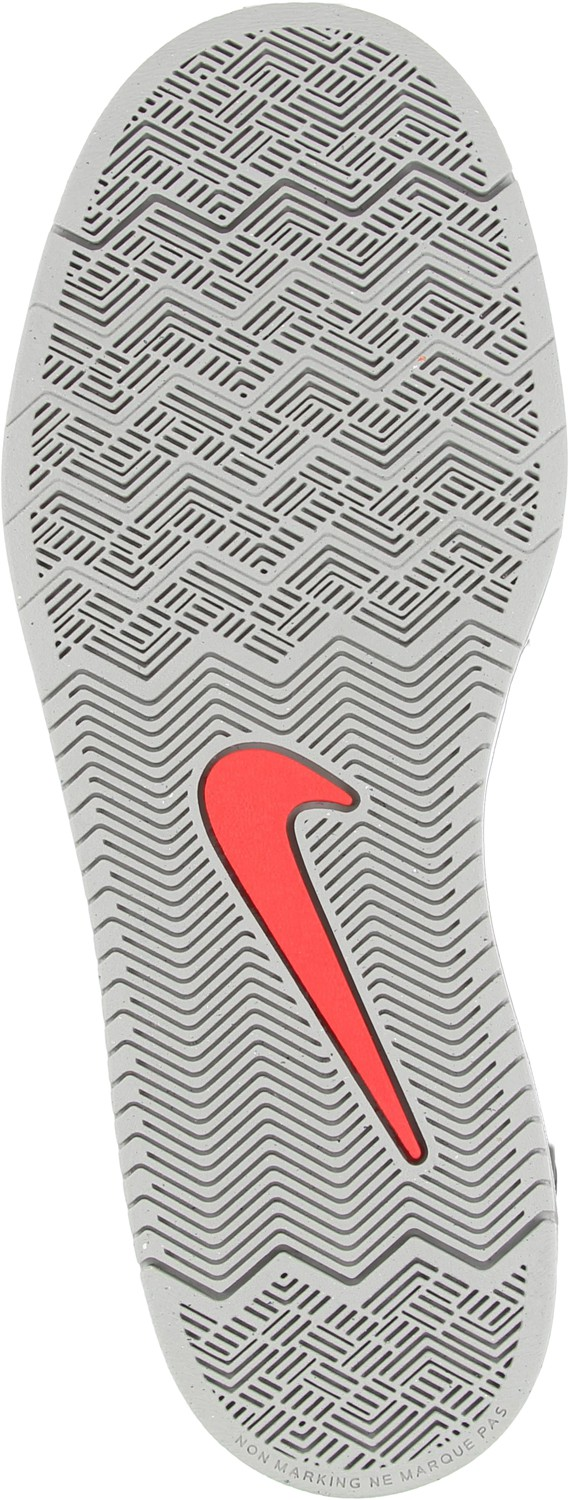 Individual characteristics, such as wear patterns and specific damages or defects
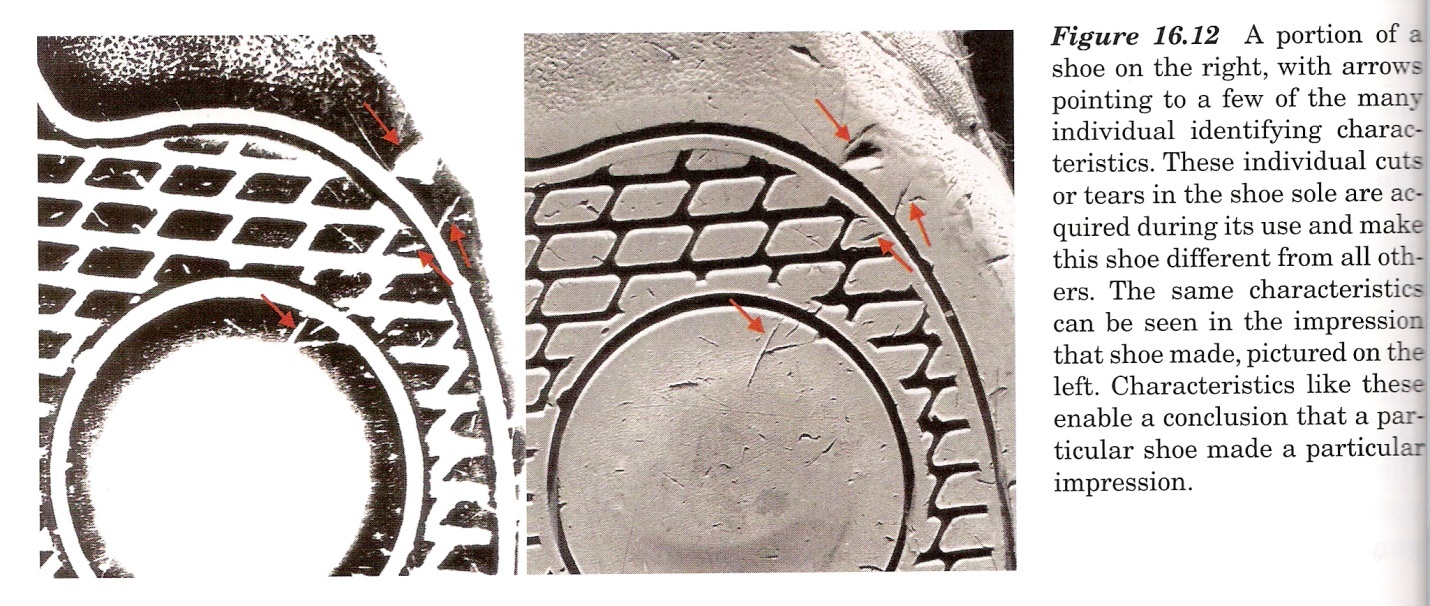 How to obtain shoeprints?
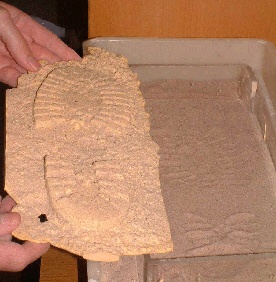 Photograph
Dusting (2-D print)
Casting (3-D print)
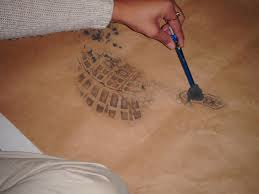 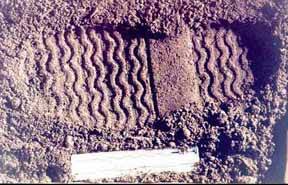 [Speaker Notes: There are more ways than the 3 listed above]
Tire Impressions
Tire Impressions
Tires are made of semi-hard rubber
Treads
Pattern of rubber on tire which usually wears down as the tire is used
The softer surface (usually) the better the impression (snow, soil)
Tire Tracks Lab
http://www.youtube.com/watch?v=KEyRE6KYbIs&list=PL2338C482AE4DF52E
Ted Bundy
Case Study:  Ted Bundy
Complete the case study on Ted Bundy.  
https://www.youtube.com/watch?v=YZDwHbnPdzk
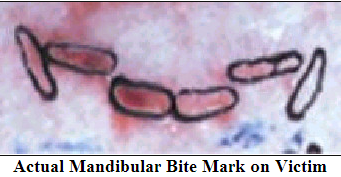 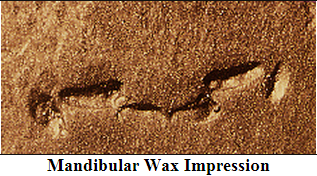 [Speaker Notes: Left pic is actual bite left on ted bundys victim                 right pic is an impression taken from bundy]
Closure:
How did impressions play a role in catching Bundy?
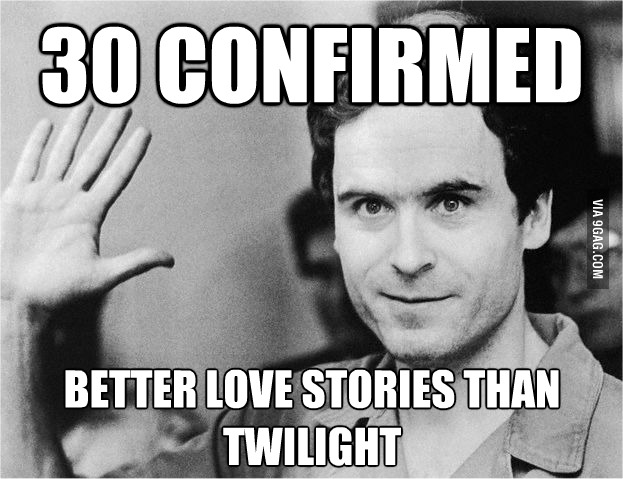 Shoe Impressions
http://www.youtube.com/watch?v=kz1rrpoESa0
Caught by shoe impressions:
https://www.youtube.com/watch?v=IpziYcQOIbI 
Complete O.J. Simpson shoeprint case study